ĐỐ VUI
Cây gì mọc ở sân trường?
Cùng em năm tháng thân thương bạn bè
       Nấp trong tán lá tiếng ve
Sắc hoa đỏ rực gọi hè đến mau.
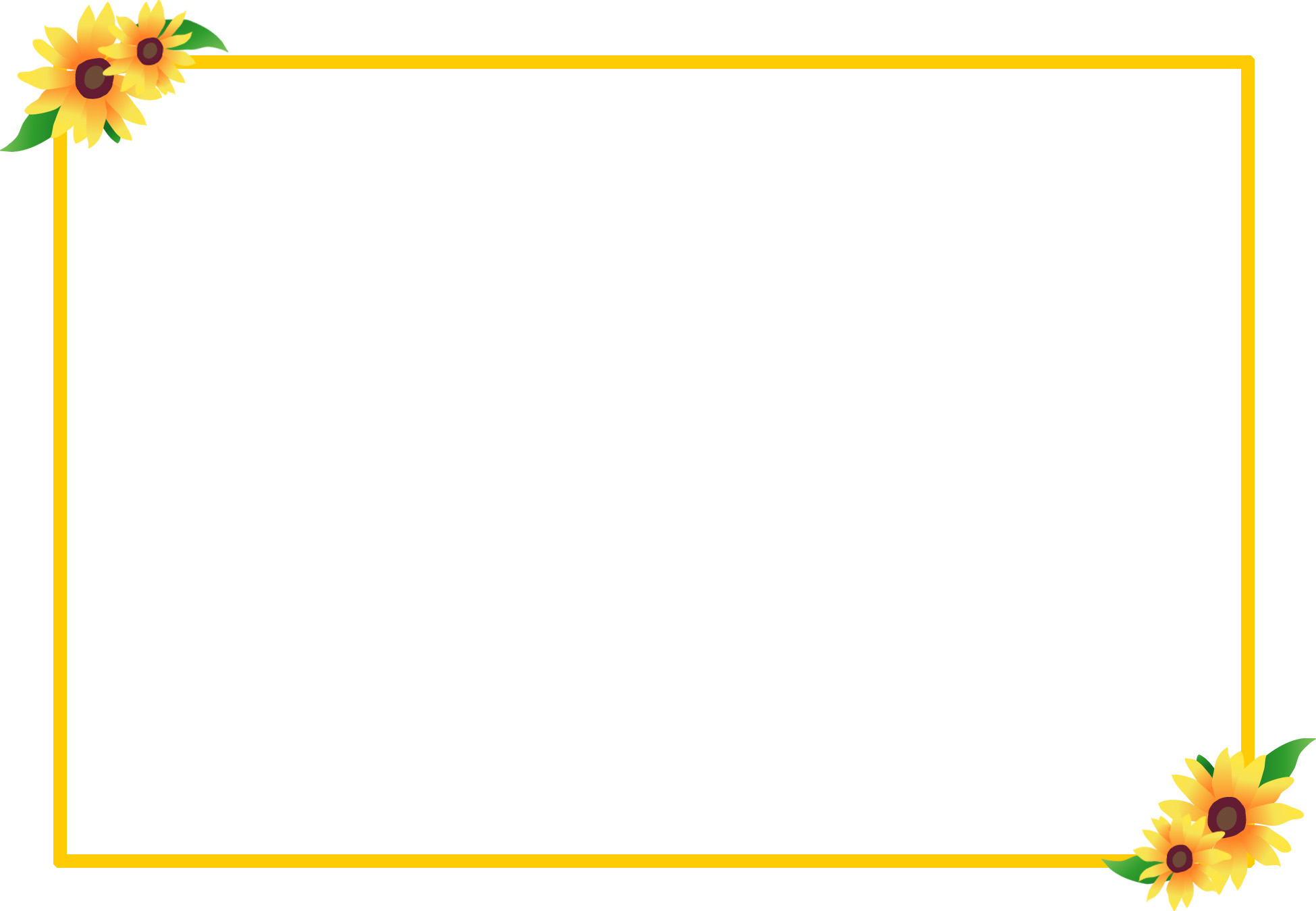 Hoa học trò
Theo Xuân Diệu
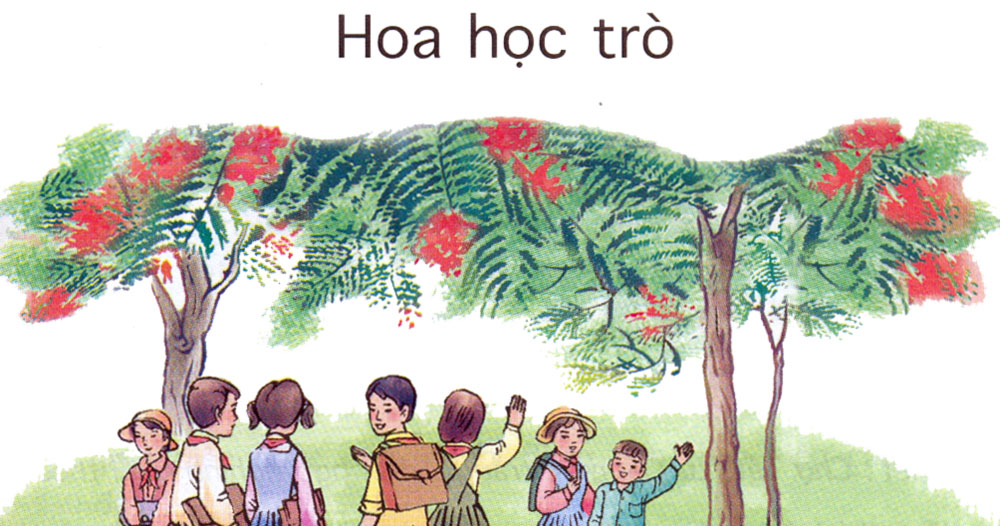 Tập đọc
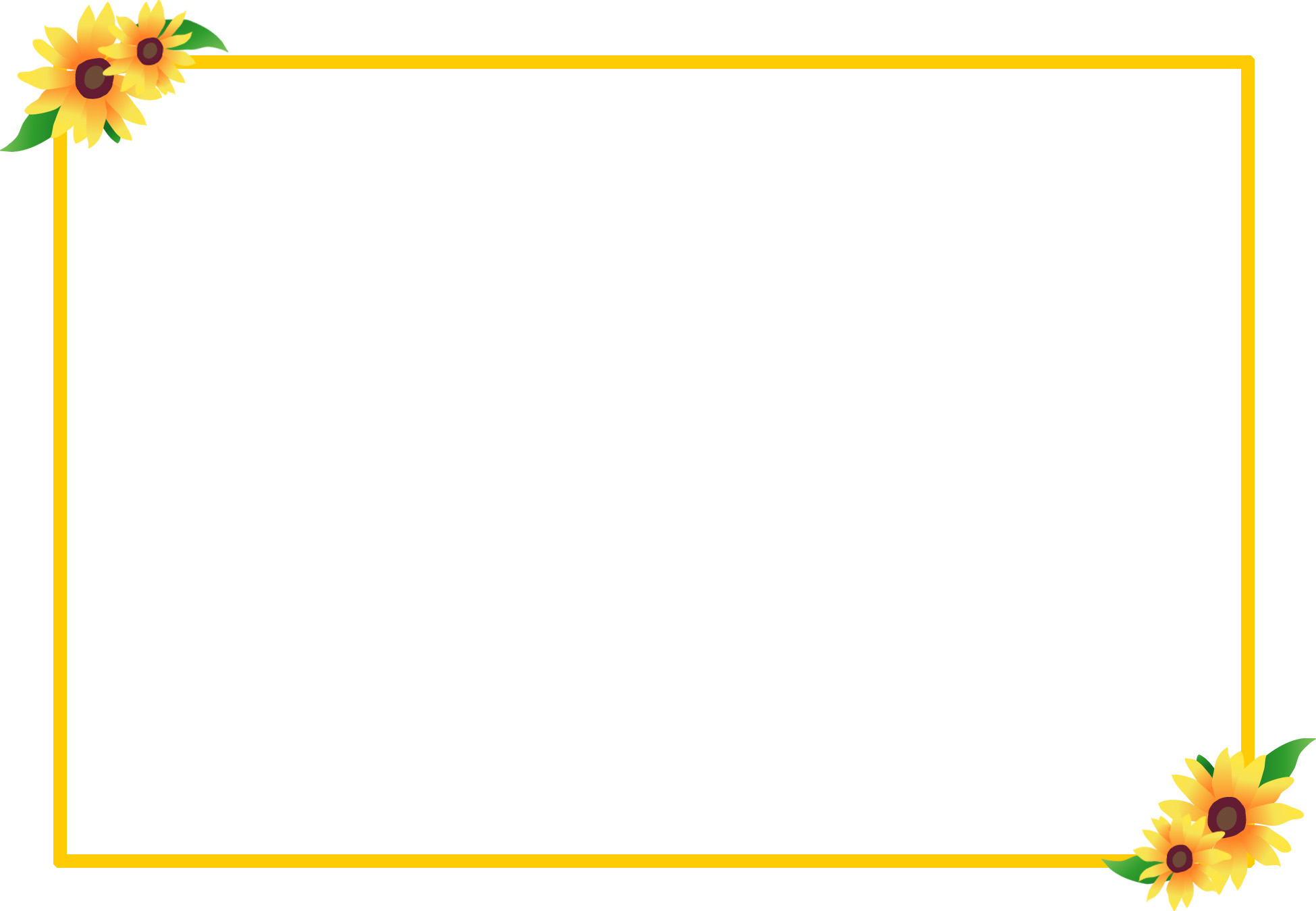 Hoa học trò
Theo Xuân Diệu
Tập đọc
Tìm hiểu bài
Luyện đọc
- Mát rượi, nỗi niềm, xanh um
Ý 1: Số lượng hoa phượng rất lớn.
- Hoà nhịp, chói lọi
- Phần tử,
vô tâm
- Tin thắm
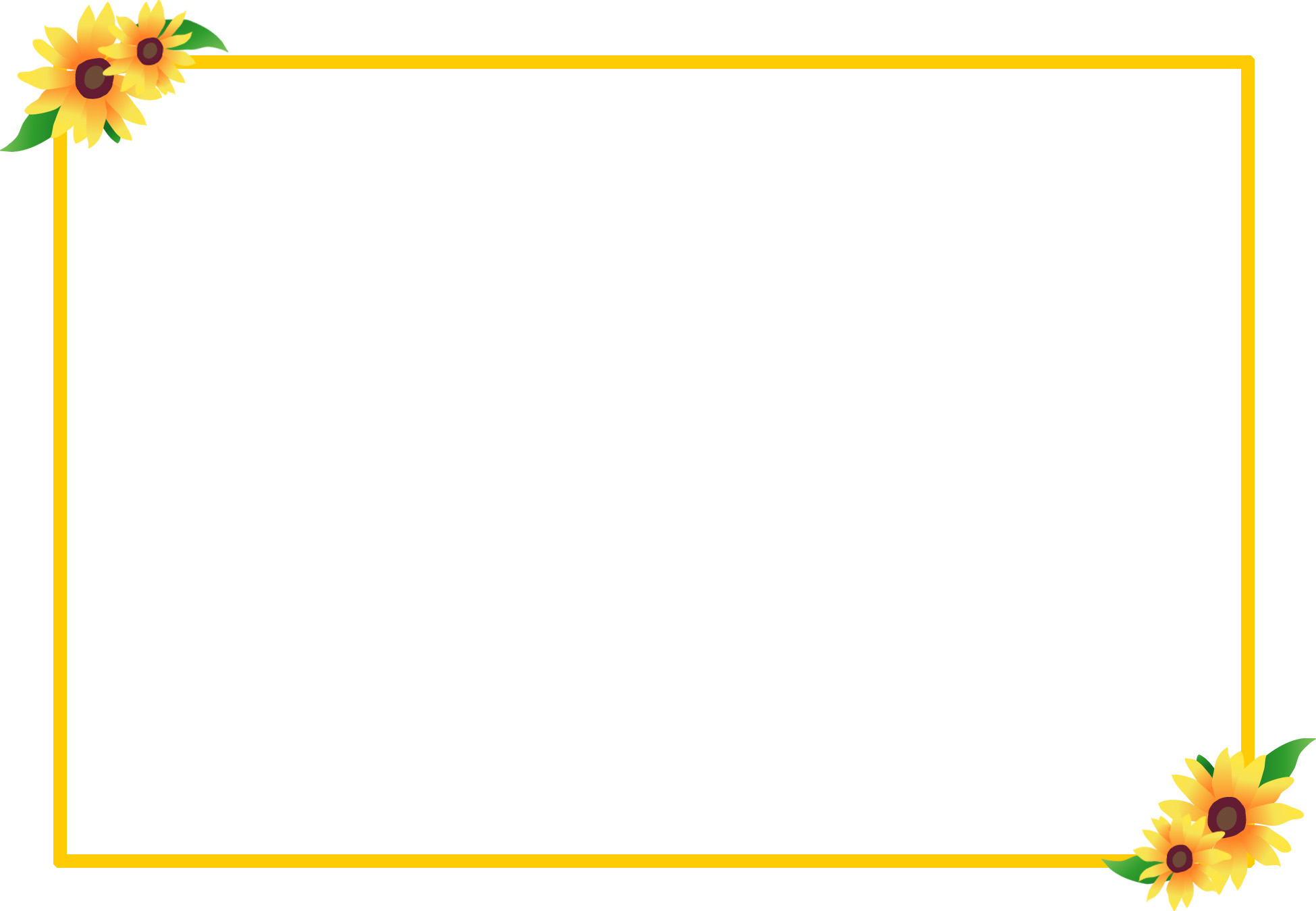 Hoa học trò
Theo Xuân Diệu
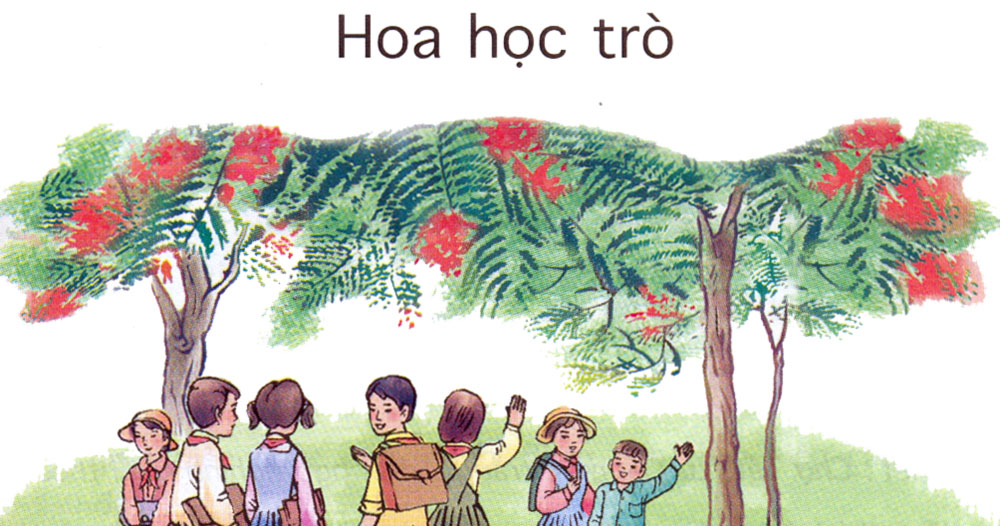 Tập đọc
Phượng là cây rất gần gũi, 
quen thuộc với tuổi học trò.
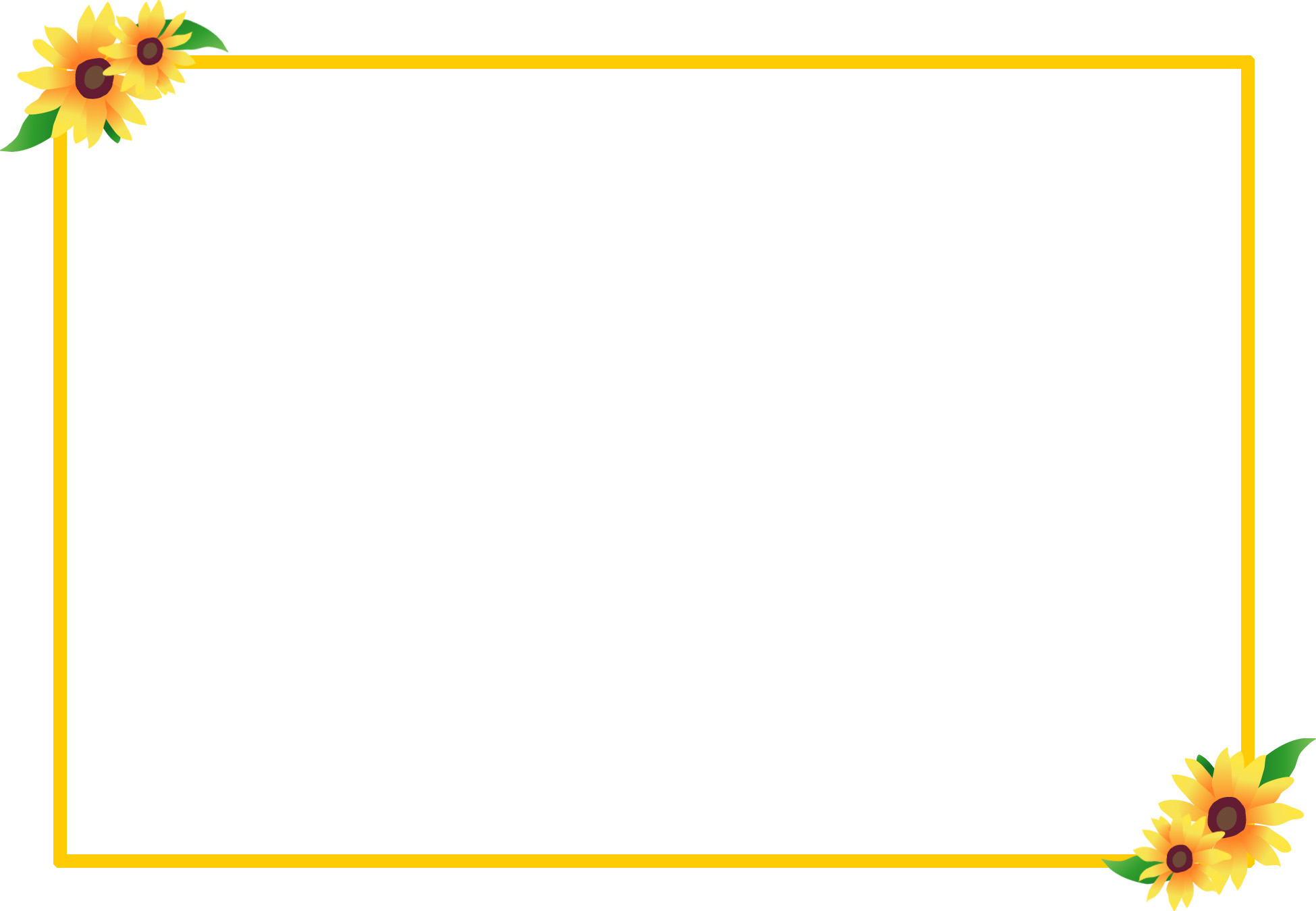 Hoa học trò
Theo Xuân Diệu
Tập đọc
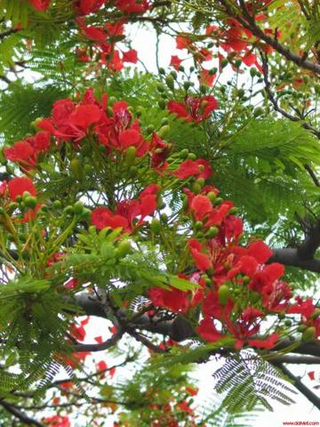 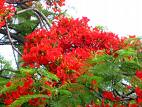 Vẻ đẹp đặc sắc của hoa phượng.
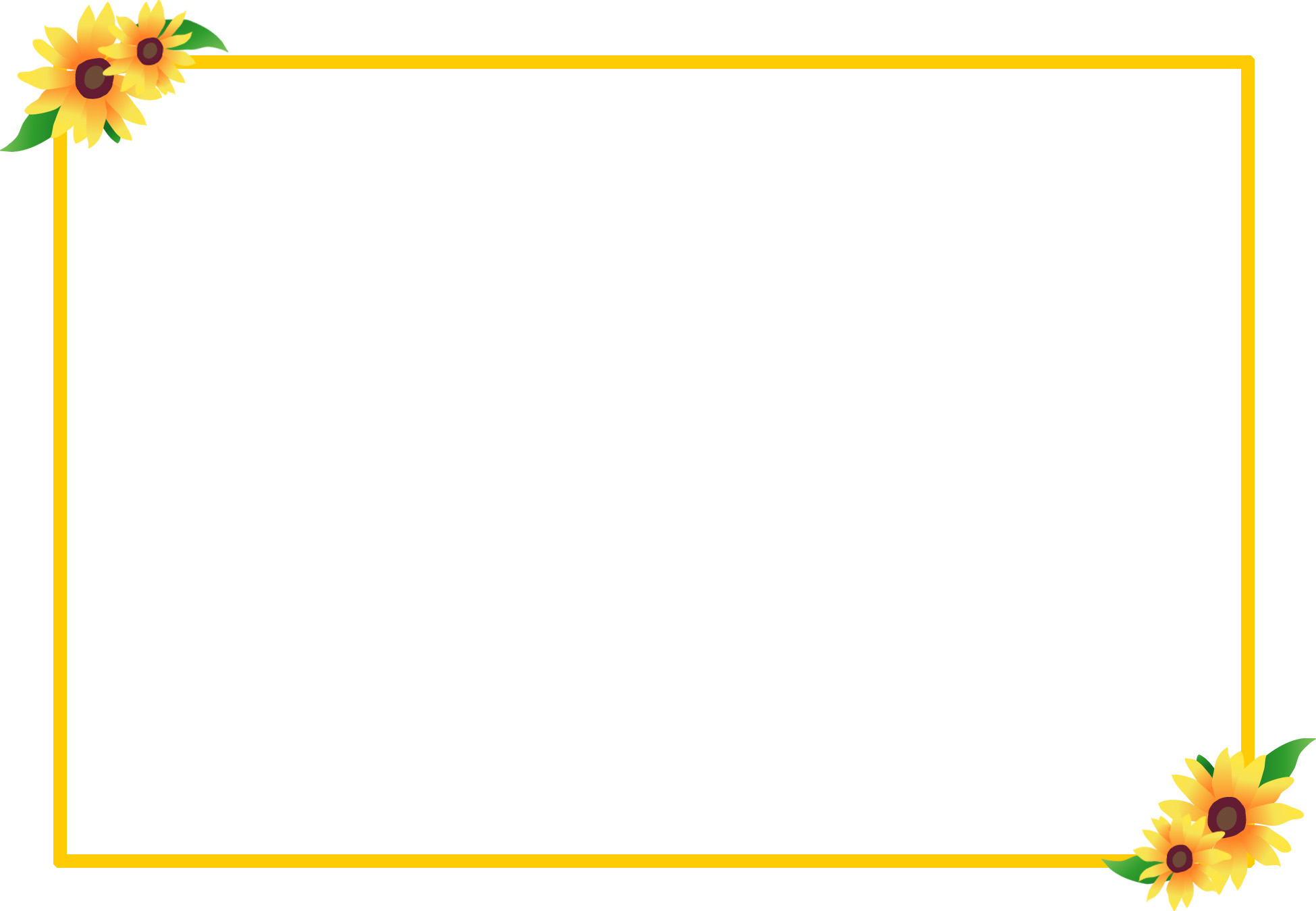 Hoa học trò
Theo Xuân Diệu
Tập đọc
Tả vẻ đẹp độc đáo của hoa phượng, loài hoa gắn với những kỉ niệm và niềm vui của học trũ.
Nội dung:
Luyện đọc:
Tìm hiểu bài:
- Mát rượi, nỗi niềm, xanh um
Ý 1: Số lượng hoa phượng rất lớn.
Ý 2: Vẻ đẹp đặc sắc của hoa phượng.
- Hoà nhịp, chói lọi
- Phần tử,
vô tâm
- Tin thắm
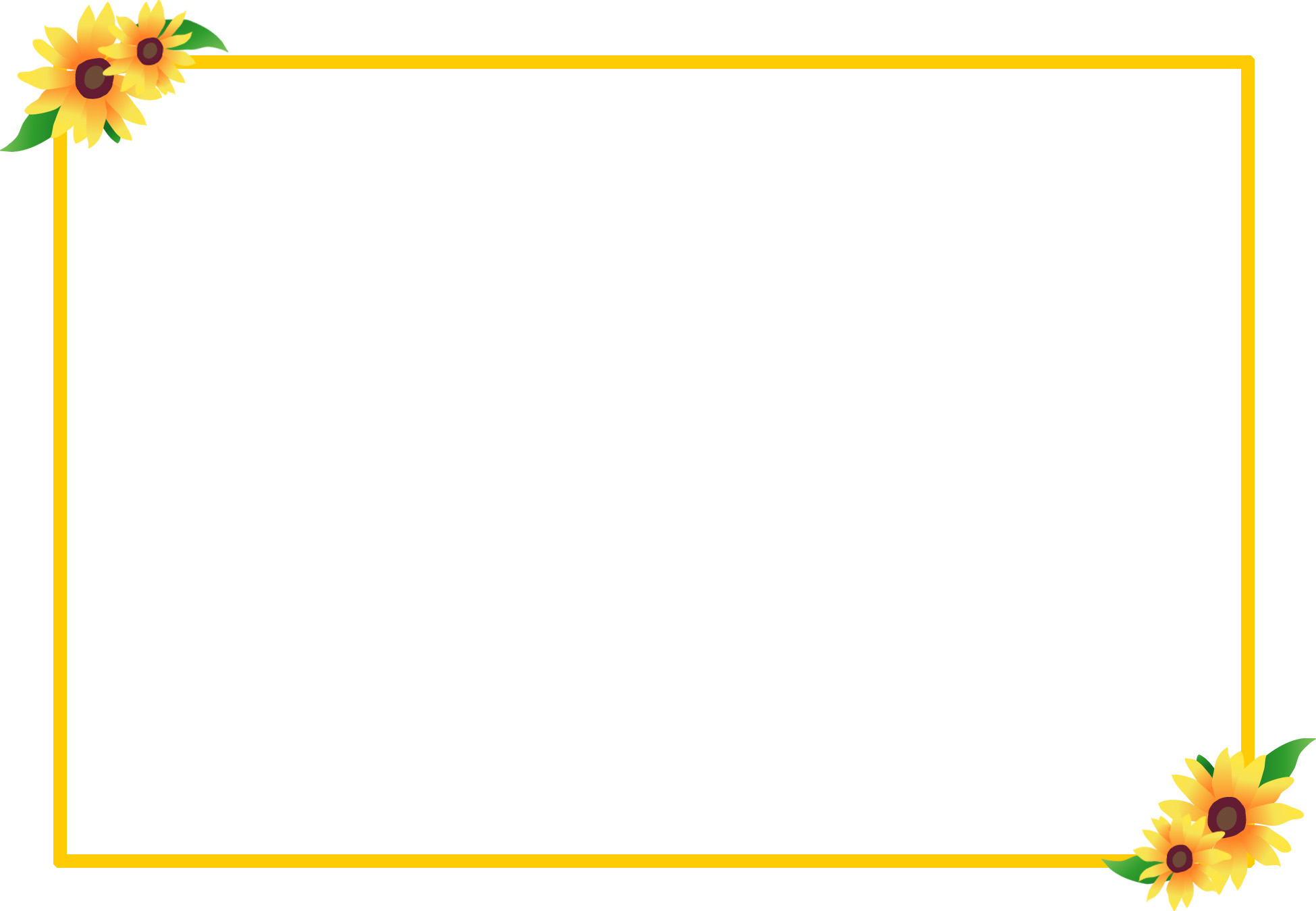 Hoa học trò
Theo Xuân Diệu
Tập đọc
Phượng không phải là một đoá, không phải vài cành; phượng đây là cả một loạt, cả một vùng, cả một góc trời đỏ rực. Mỗi hoa chỉ là một phần tử của xã hội thắm tươi ; người ta quên đoá hoa, chỉ nghĩ đến cây, đến hàng, đến những tán hoa lớn xoè ra như muôn ngàn con bướm thắm đậu khít nhau.
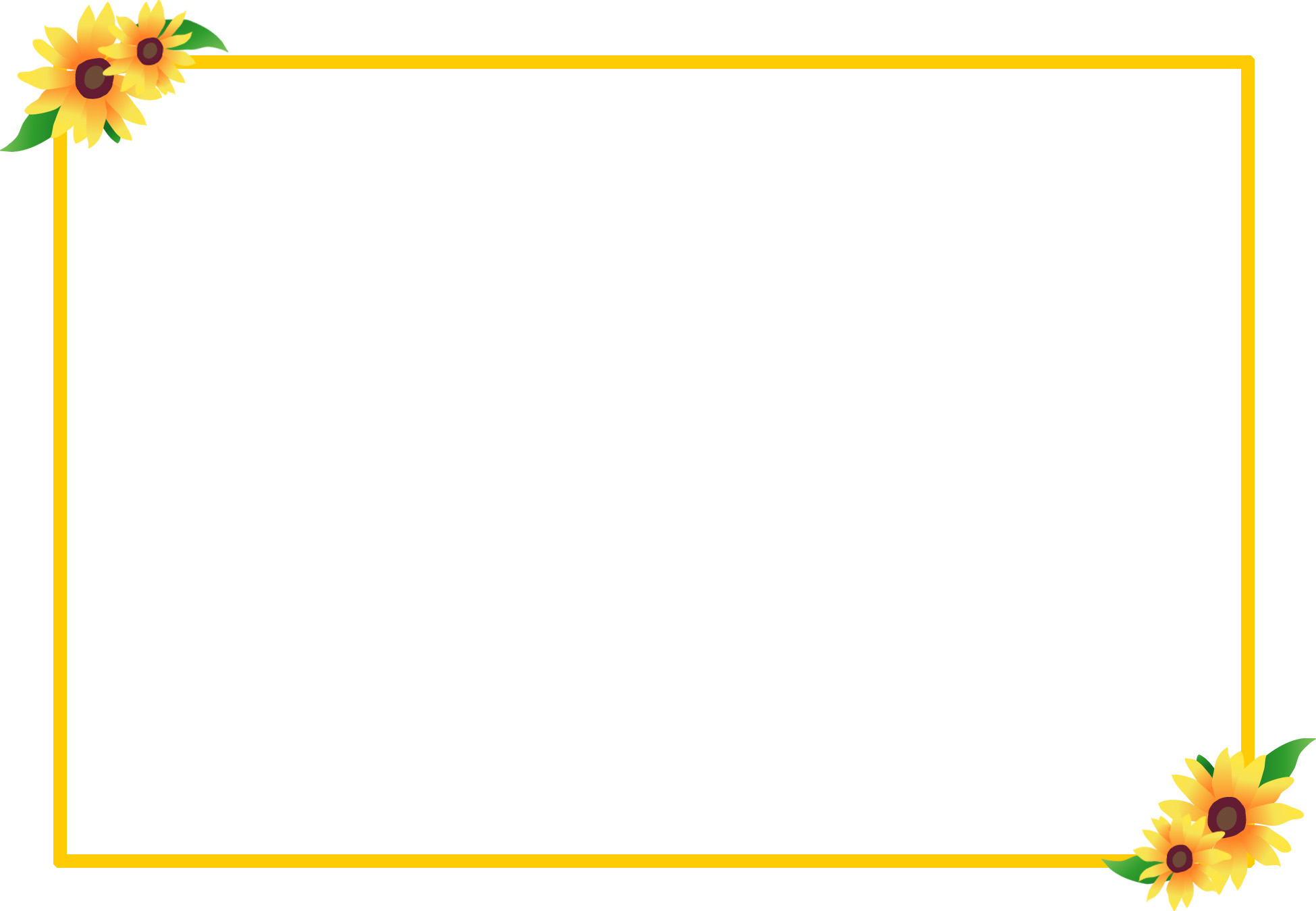 Hoa học trò
Theo Xuân Diệu
Tập đọc
Phượng không phải là một đoá, không phải vài cành; phượng đây là cả một loạt, cả một vùng, cả một góc trời đỏ rực. Mỗi hoa chỉ là một phần tử của xã hội thắm tươi ; người ta quên đoá hoa, chỉ nghĩ đến cây, đến hàng, đến những tán hoa lớn xoè ra như muôn ngàn con bướm thắm / đậu khít nhau.
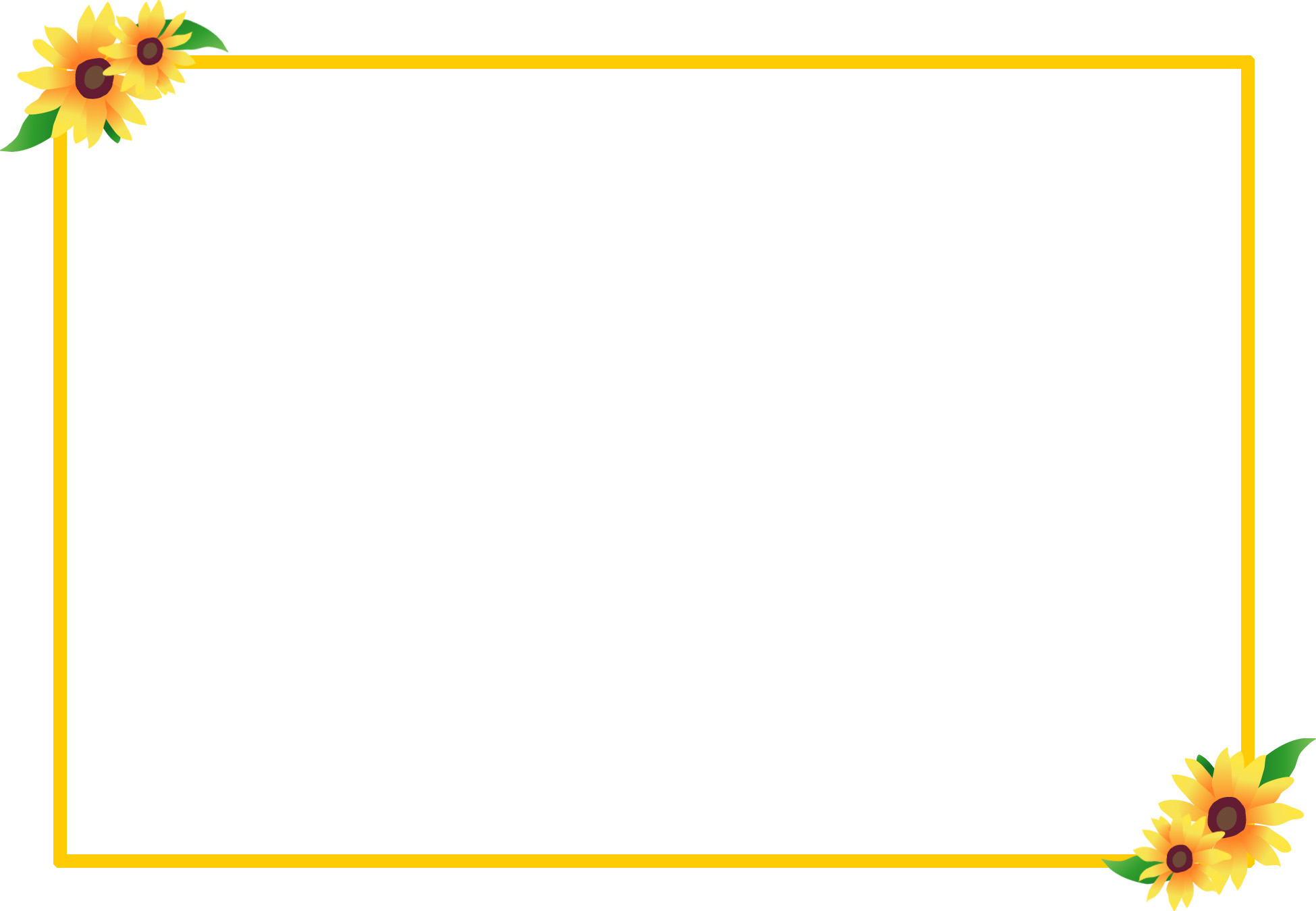 Hoa học trò
Theo Xuân Diệu
Tập đọc
Tả vẻ đẹp độc đáo của hoa phượng, loài hoa gắn với những kỉ niệm và niềm vui của học trũ.
Nội dung:
Luyện đọc:
Tìm hiểu bài:
- Mát rượi, nỗi niềm, xanh um
Ý 1: Số lượng hoa phượng rất lớn.
Ý 2: Vẻ đẹp đặc sắc của hoa phượng.
- Hoà nhịp, chói lọi
- Phần tử,
vô tâm
- Tin thắm
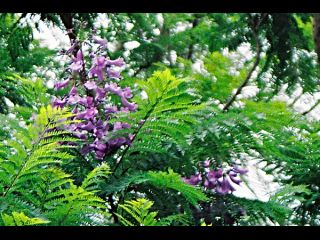 Phượng tím
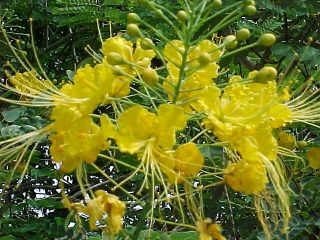 Phượng vàng
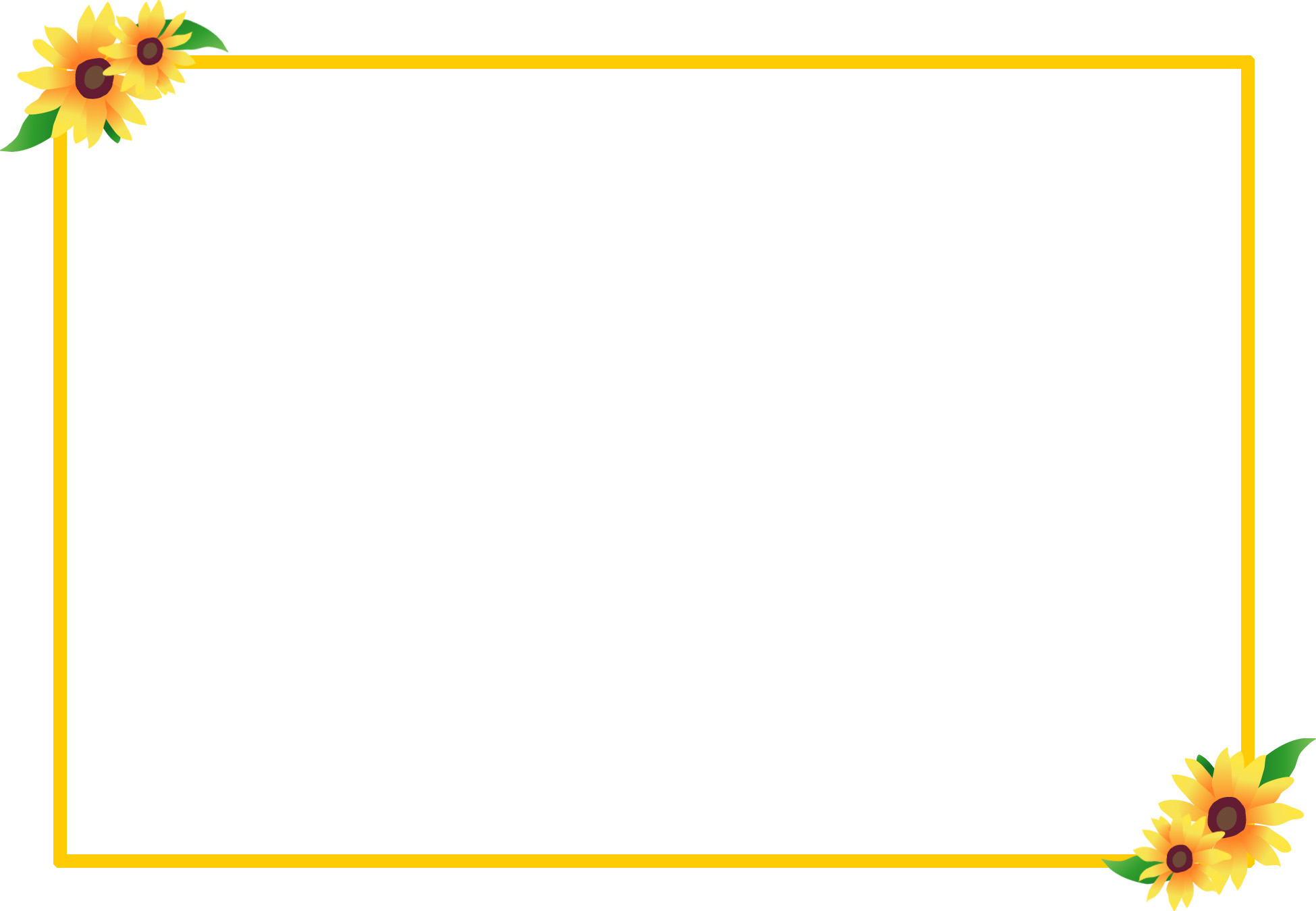 Hoa học trò
Theo Xuân Diệu
Tập đọc
Tả vẻ đẹp độc đáo của hoa phượng, loài hoa gắn với những kỉ niệm và niềm vui của học trũ.
Nội dung:
Luyện đọc:
Tìm hiểu bài:
- Mát rượi, nỗi niềm, xanh um
Ý 1: Số lượng hoa phượng rất lớn.
Ý 2: Vẻ đẹp đặc sắc của hoa phượng.
- Hoà nhịp, chói lọi
- Phần tử,
vô tâm
- Tin thắm